Муниципальная 
общеобразовательная
школа  №67
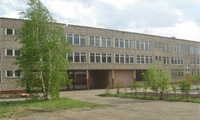 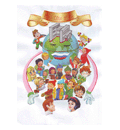 четверг, 21 ноября 2024 г.
Лабораторные   работы
ФИЗИКА  7  класс
Сила трения – сила, возникающая при соприкосновении поверхностей тел,  препятствующая их относительному перемещению, направленная вдоль поверхности соприкосновения.
Измерить силу трения мы можем при помощи прибора – динамометра.
При приложении к динамометру внешней силы брусок может перемещаться по горизонтальной поверхности. При равномерном движении бруска его ускорение равно нулю. Согласно второму закону Ньютона геометрическая сумма сил, действующая на брусок в этом случае, также равна нулю. Это означает, что сила трения уравновешивает силу растяжения пружины и может быть измерена динамометром.
Цель: определить зависимость  силы трения скольжения деревянного бруска по деревянной поверхности от массы. 
Оборудование: брусок деревянный с крючком,  динамометр, набор грузов, деревянная линейка.
Цель: изучить зависимость силы трения скольжения от площади соприкасающихся поверхностей.
Оборудование: брусок деревянный с крючком,  динамометр, набор грузов, деревянная линейка.
Цель: изучить зависимость силы трения скольжения от рода поверхности.
Оборудование: брусок деревянный с крючком, динамометр, набор грузов,  резиновый лист, наждачная бумага, деревянная линейка.
1.Группа
3.Группа
2.Группа
Тема:  От чего зависит сила трения
Цель работы:  выяснить от чего зависит сила трения скольжения
Оборудование:  динамометр , деревянный брусок, грузы, различные поверхности.
  Прочитать Ход работы:  на карточках
Сила трения зависит от ………………..
Сила трения не зависит  от……………………
ВЫВОД: